スマートオフィス化への流れ
スマートオフィス化への流れ
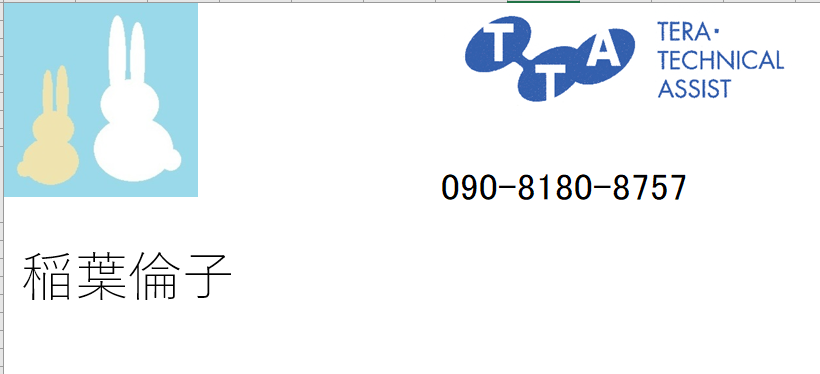 有限会社　テラ・テクニカルアシスト
スマートオフィス化とは？
✅デジタルツールのフル活用✅高速通信の有効活用

　⇒　生産性向上　　　　　固定費の軽減
　　　　社員ストレスの緩和　　　　　データの可視化　　　業務の効率化
セキュリティ対策・導入コスト
✅コワーキングスペース

　　　　レンタルオフィス？
　　　　
　　　　個室？オープンスペース？
ちょっと用語チェック！
🔶導入コスト
　　・ハードウェア
　　・通信料
　　・仕事の場所
🔶セキュリティ対策
　　・公衆Wi-Fi対策
　　・クラウド対策
　　・パスワード対策
考えなくてはいけないポイント
🔶トラブル対策（ハードウェア編）
機械が故障したら、、、、
🔶トラブル対策（情報漏洩編）
データが漏洩したら、、、、⇒2022年４月
改正個人情報保護法
スマートオフィス化する為のチェックポイント
ＩＴ化　✅ＰＣのスペックチェック
▶自分のＰＣ☑
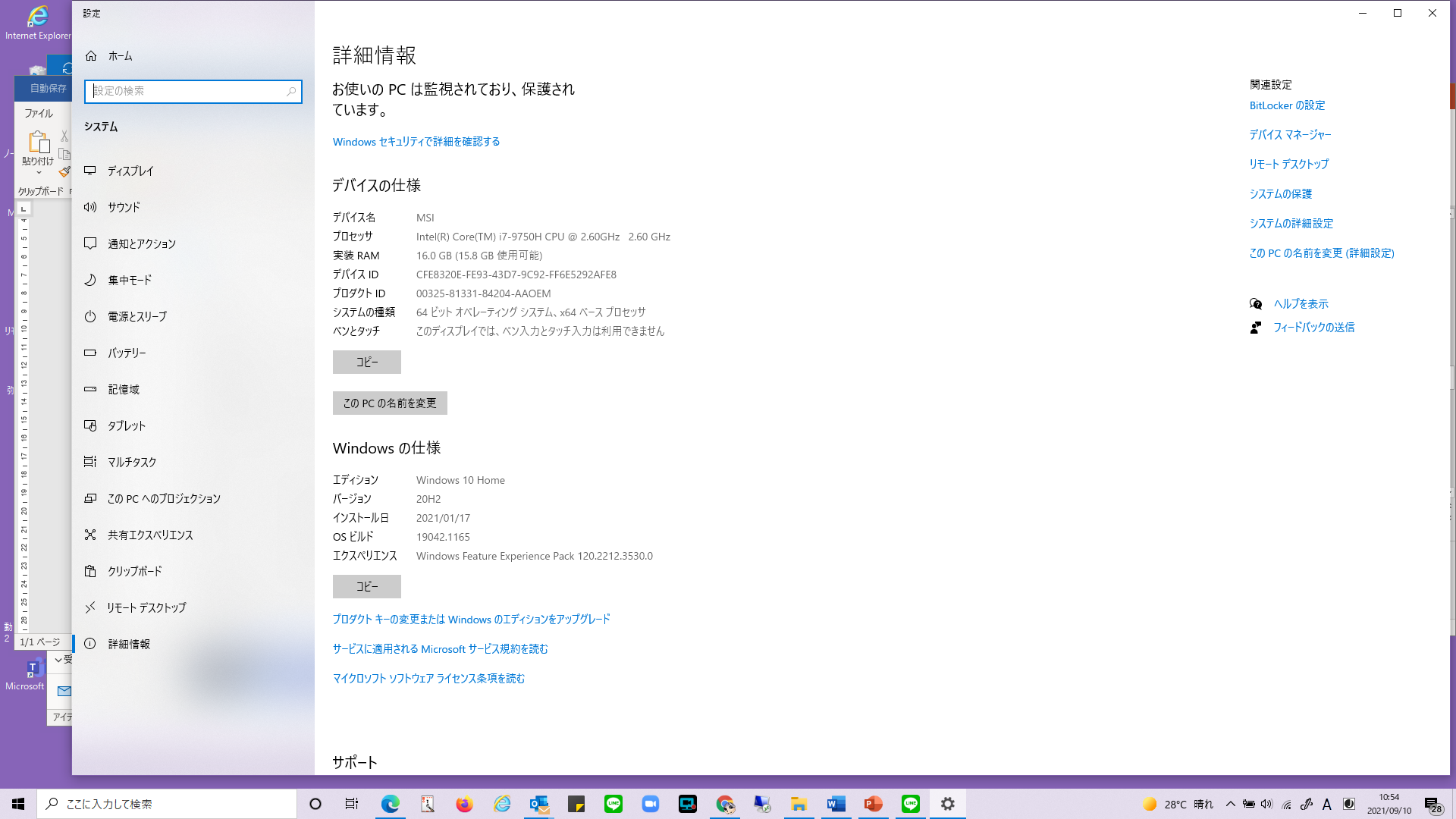 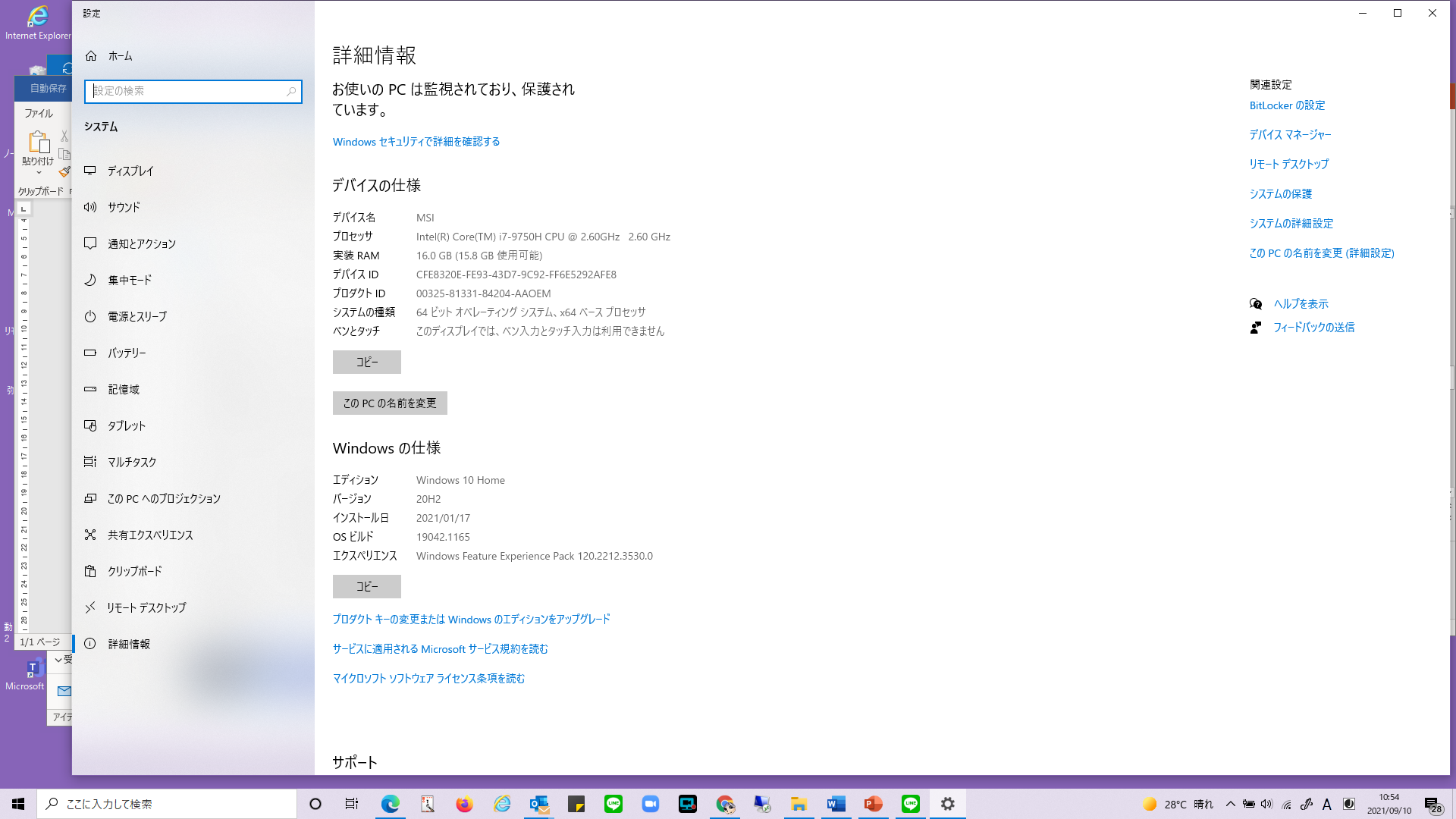 ＩＴ化　✅リモートデスクトップ
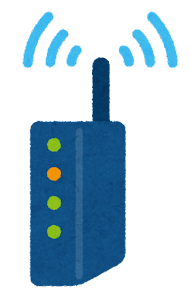 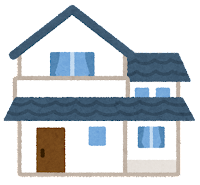 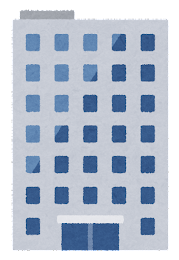 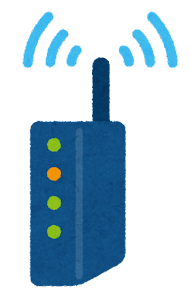 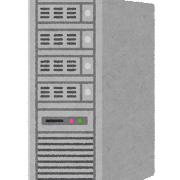 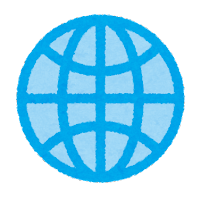 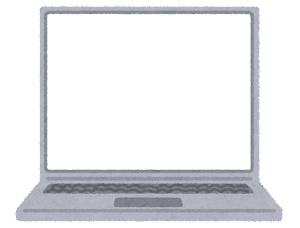 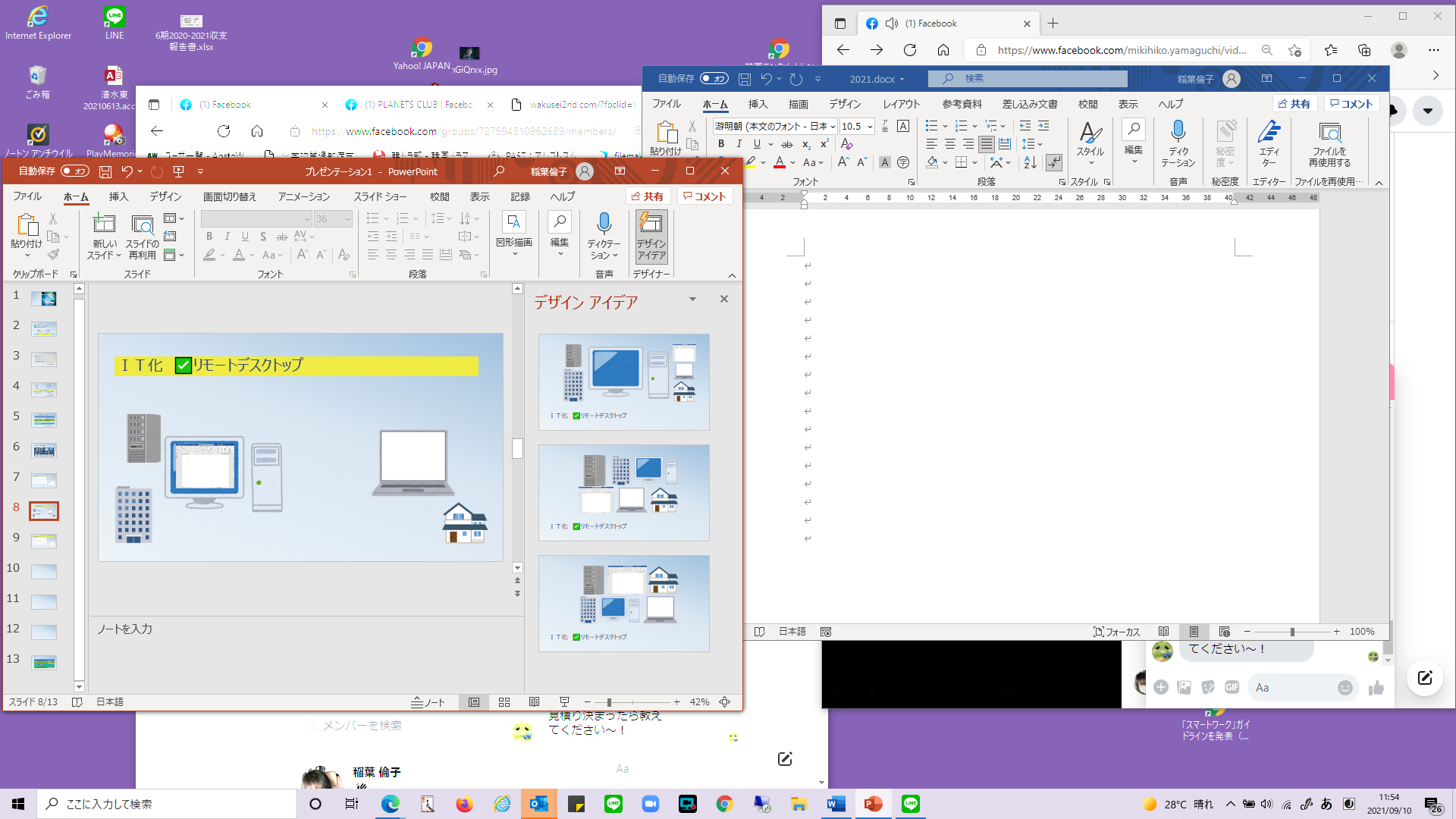 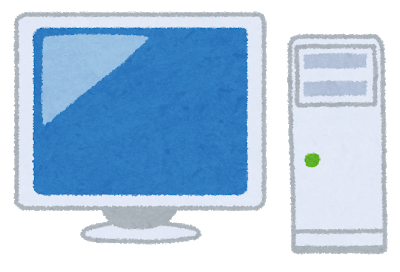 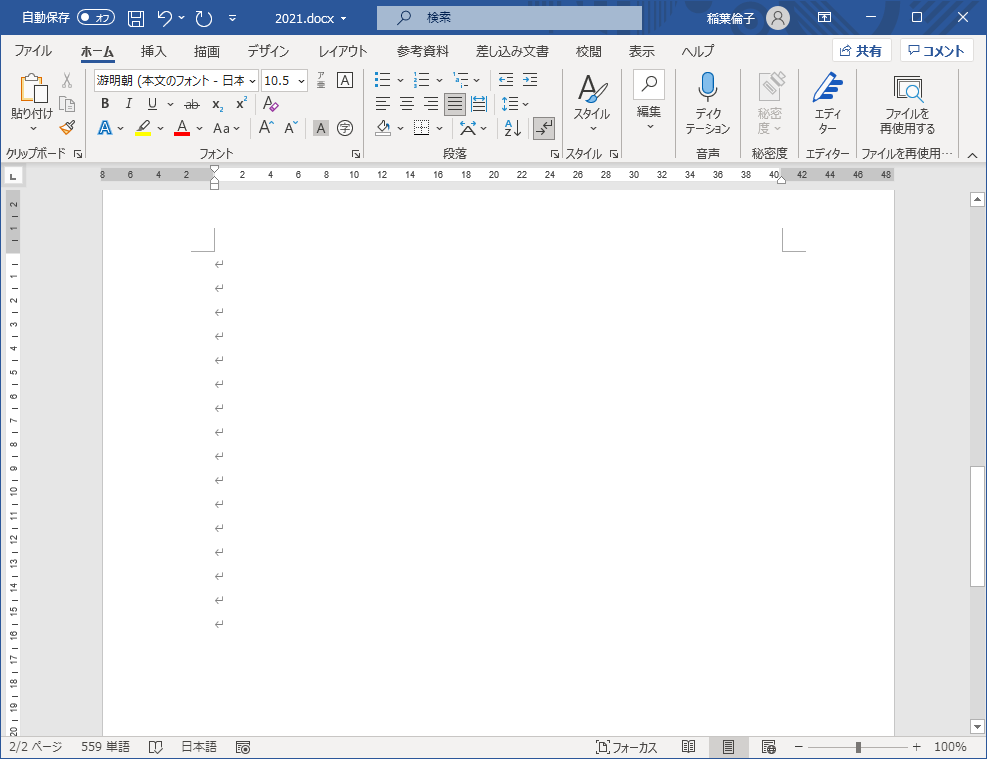 ＩＴ化　✅Web版　ソフトウェア　(ネット上で動くアプリ)
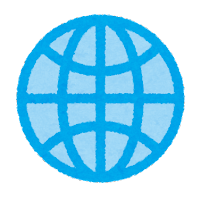 月額○○円（０円も有）

　🔷Office　　⇒参照
　🔷AdobeCC
　🔷google 　   ⇒参照           　　　　　　　　etc　　：比較　Office365
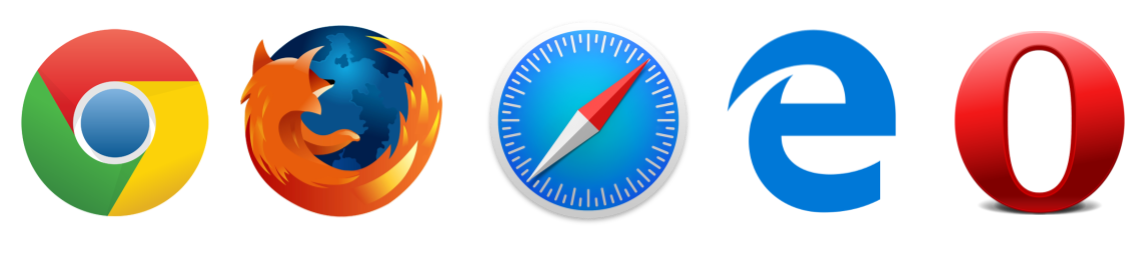 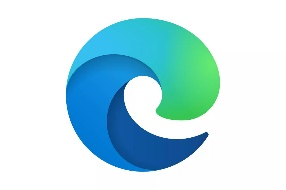 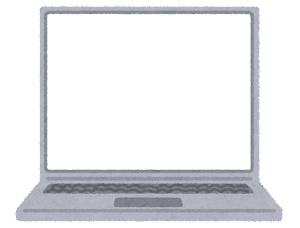 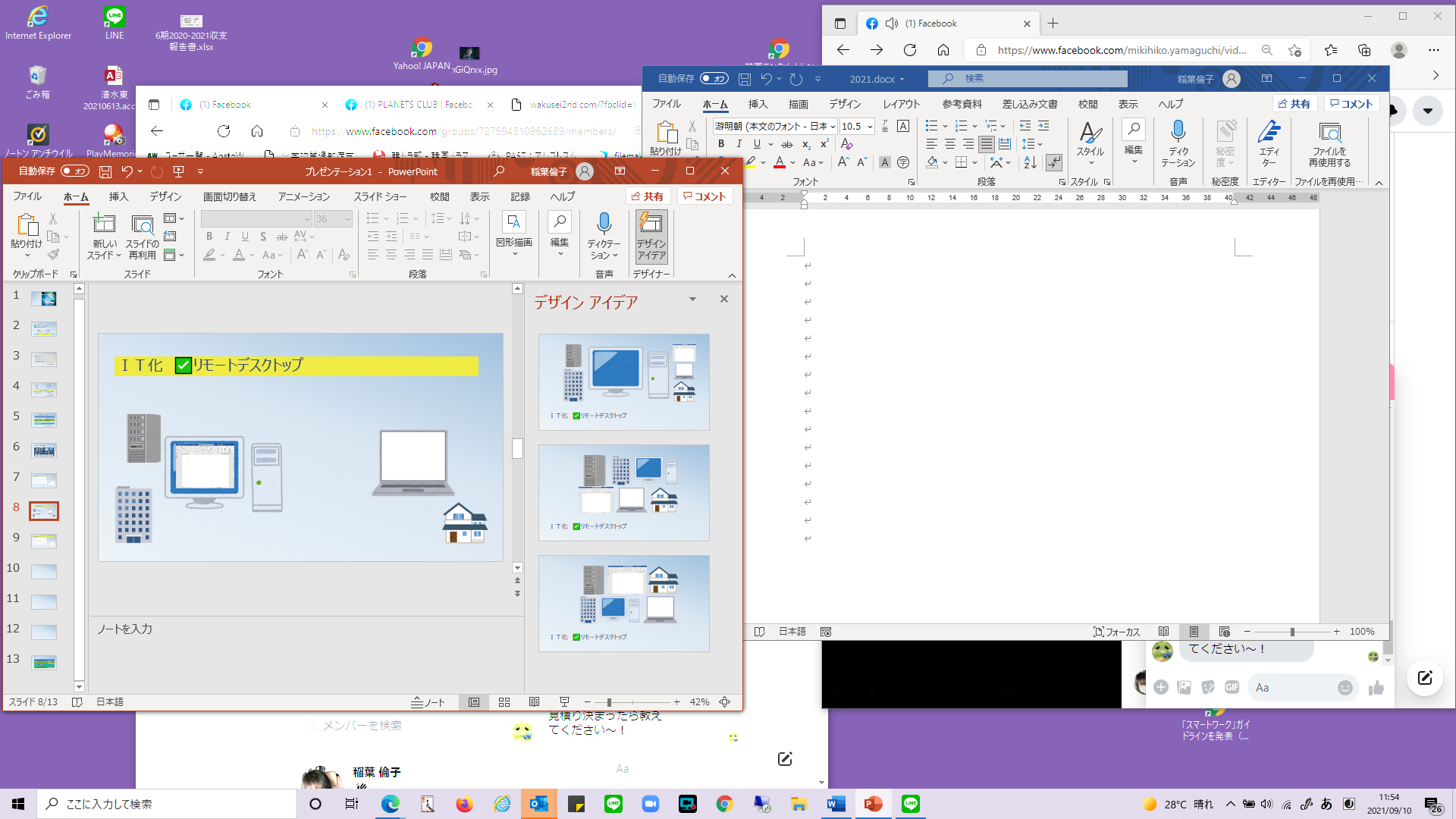 ＩＴ化　✅クラウド・ドライブ
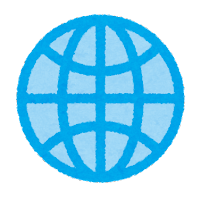 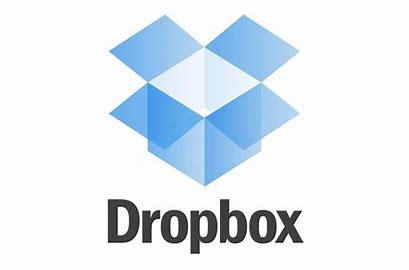 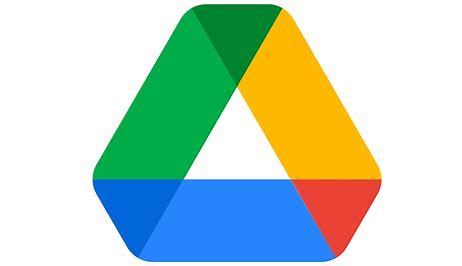 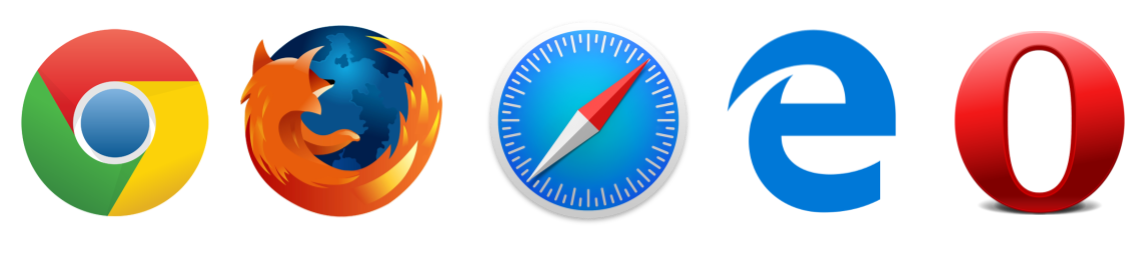 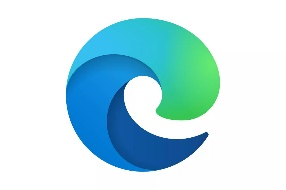 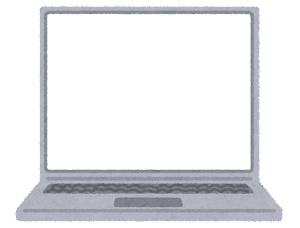 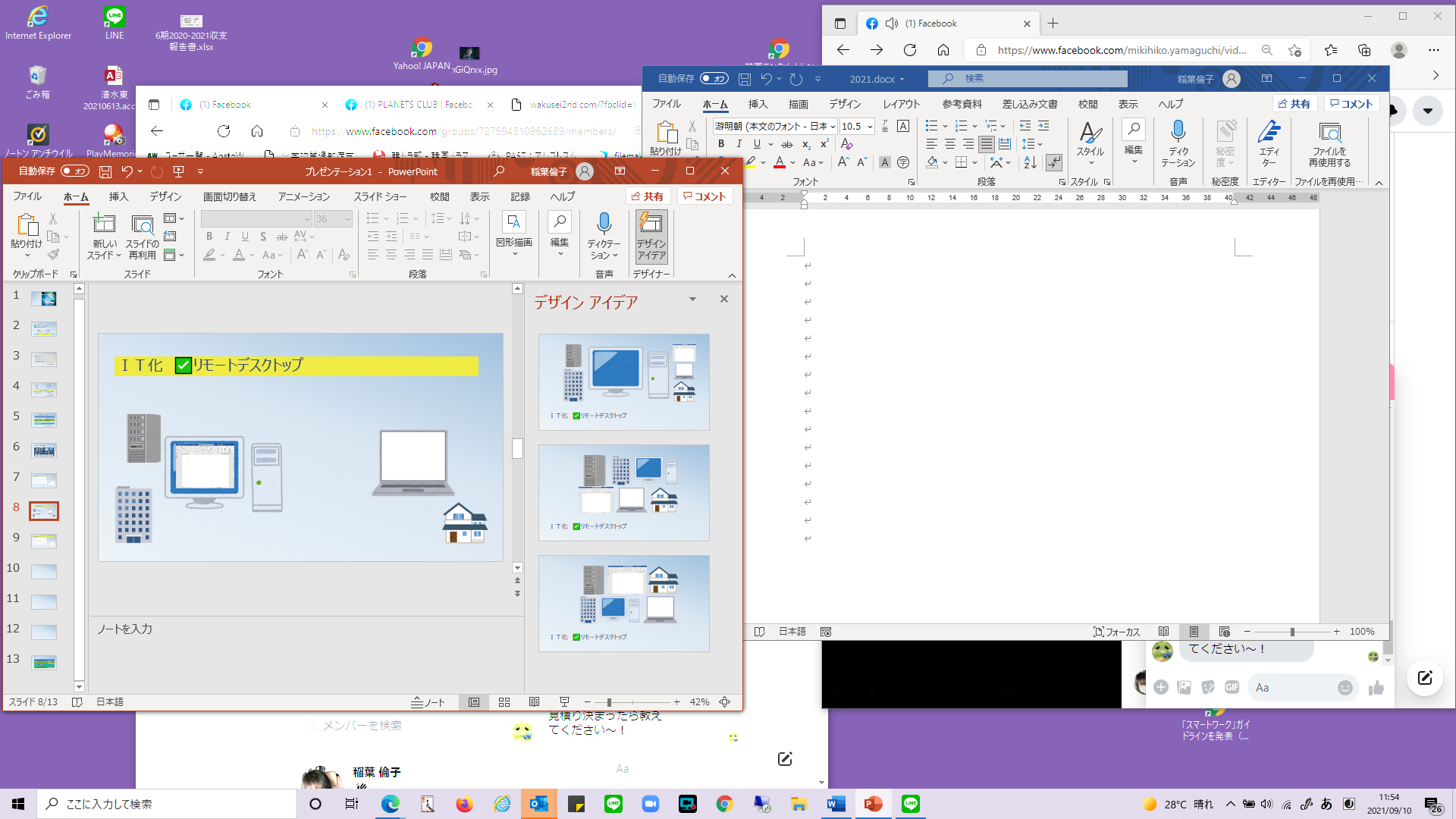 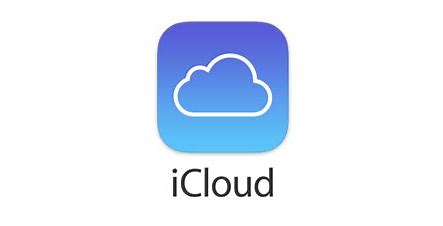 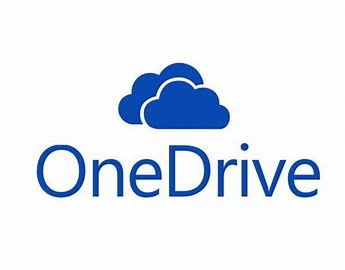 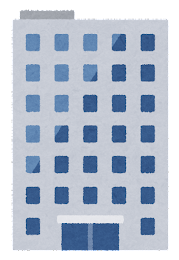 ▶参考：ラズパイ　　　　　　　　　　　　　　Raspberry Pi - Wikipedia
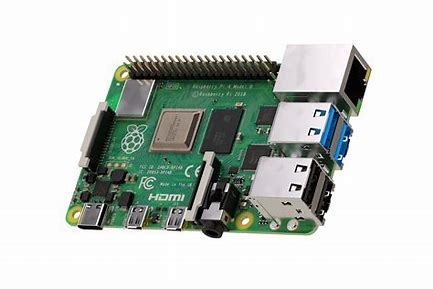 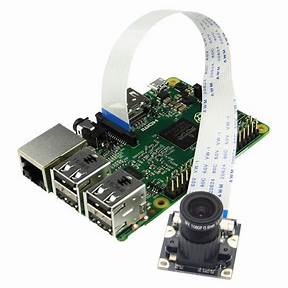 スマートオフィス化する為のチェックポイント
モバイル機器の導入と活用　　　　✅キャリアとは？　パケットとは？
通信事業者　５Ｇ
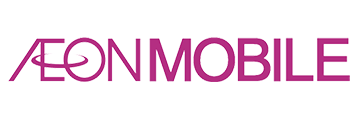 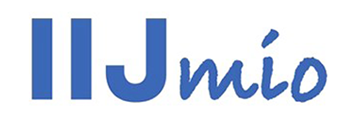 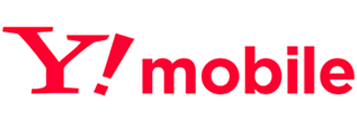 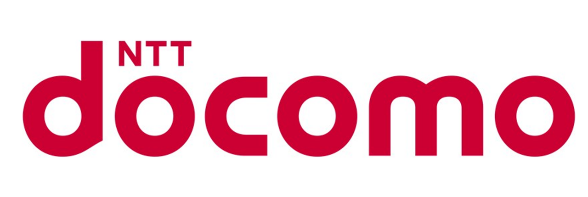 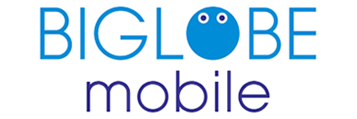 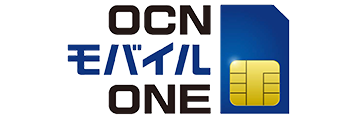 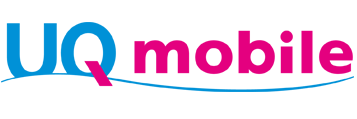 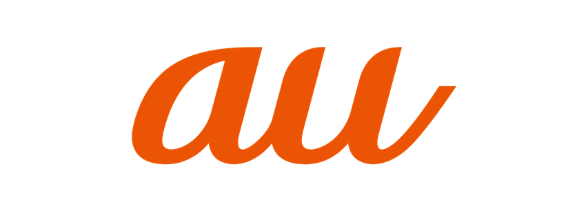 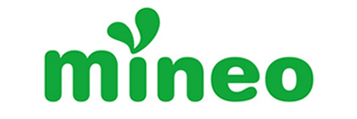 パケット契約

ひと月○○G　△△△円
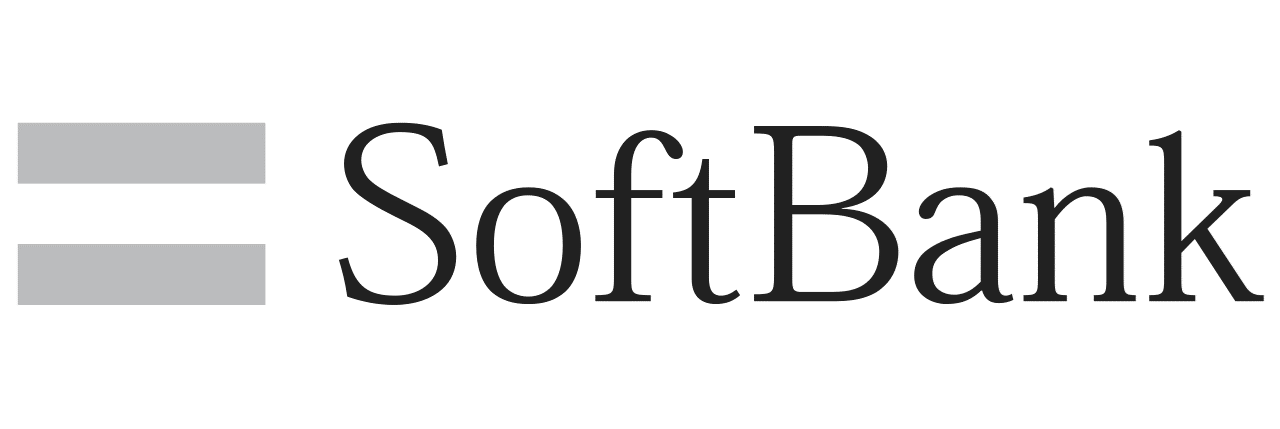 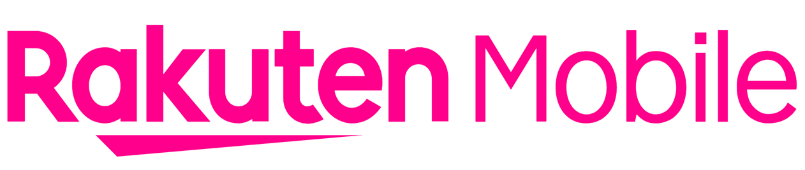 モバイル機器の導入と活用　　　　✅モバイル機器
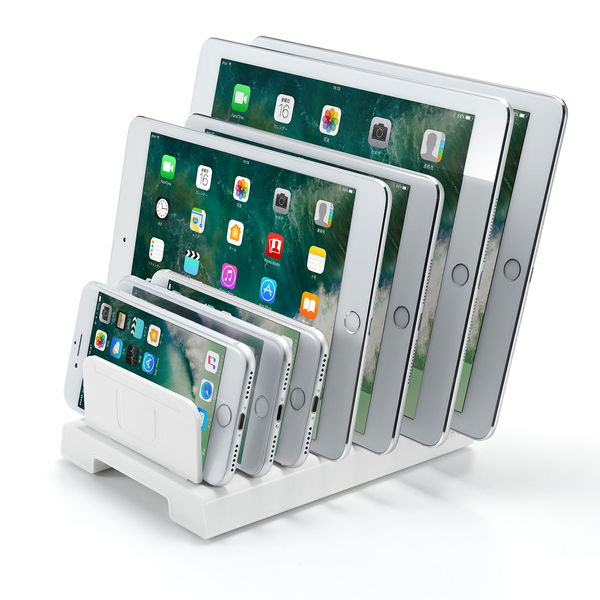 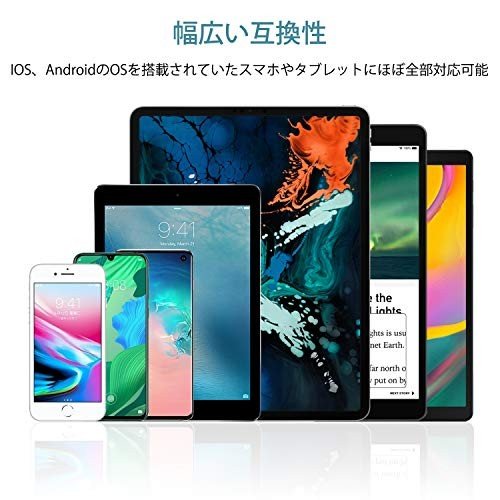 モバイル機器の導入と活用　　　✅併用の現状
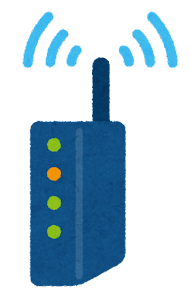 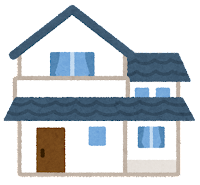 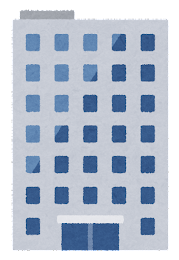 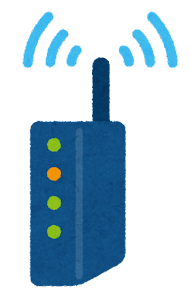 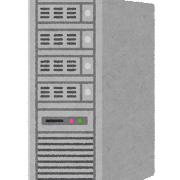 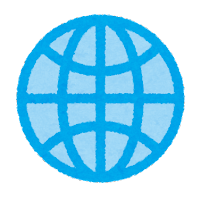 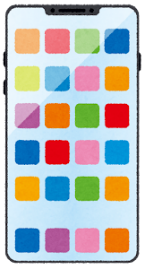 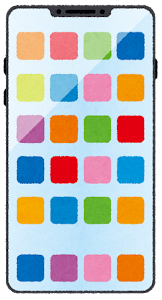 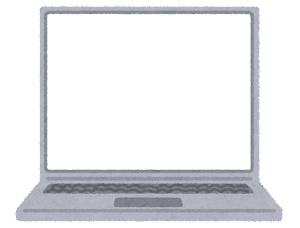 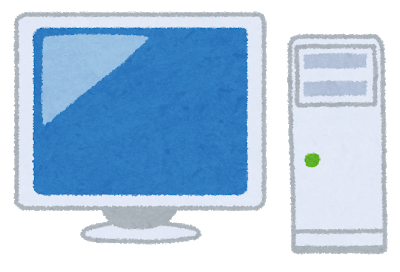 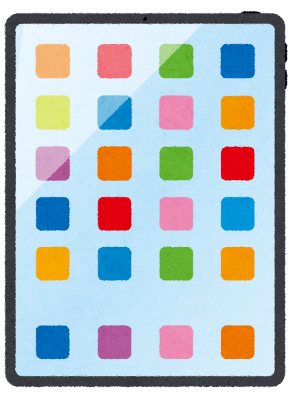 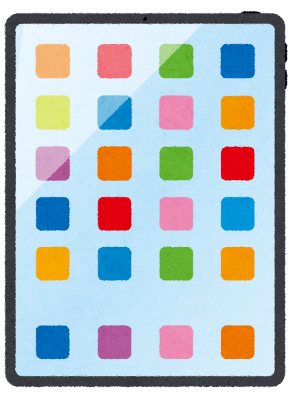 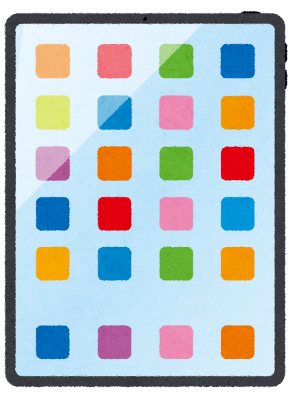 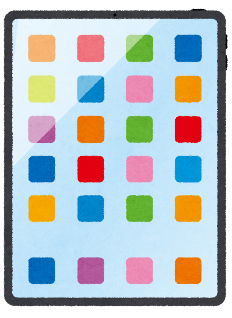 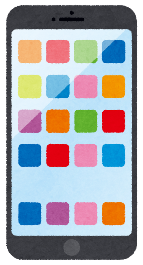 スマートオフィス化する為のチェックポイント
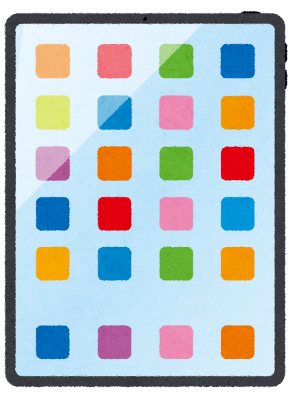 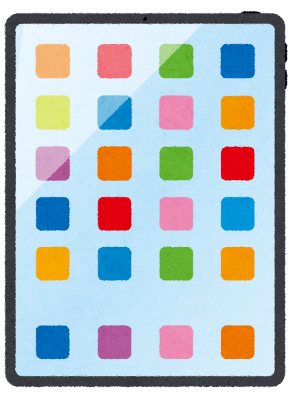 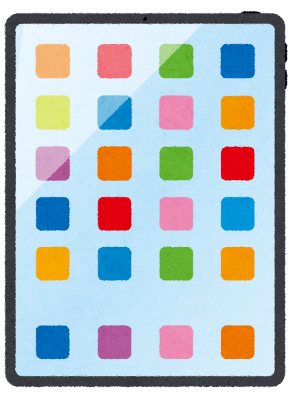 ＬＡＮとＶＰＮ　　　✅併用の現状
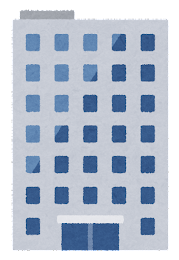 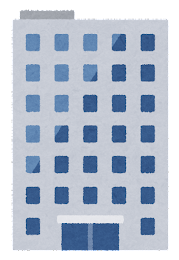 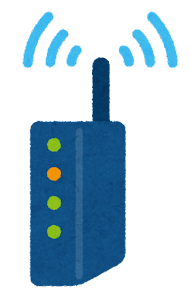 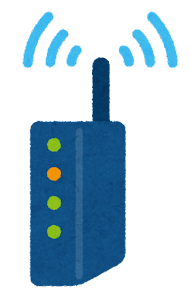 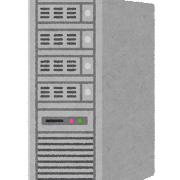 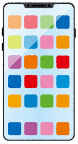 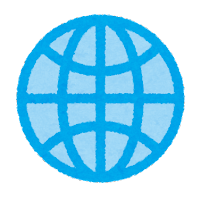 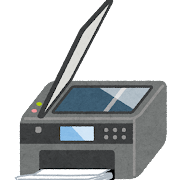 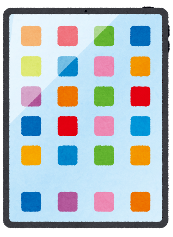 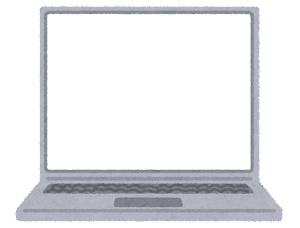 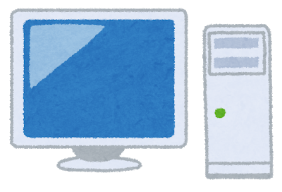 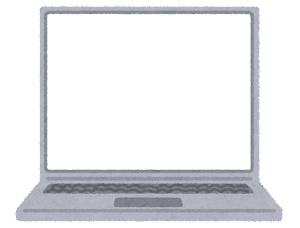 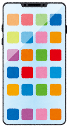 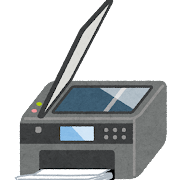 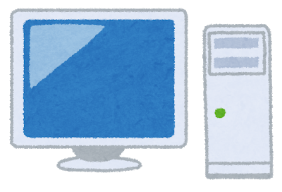 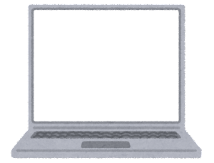 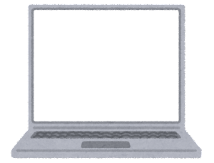 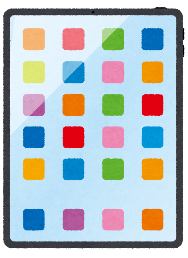 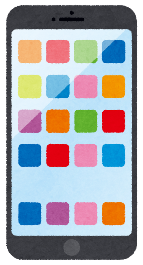 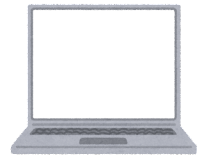 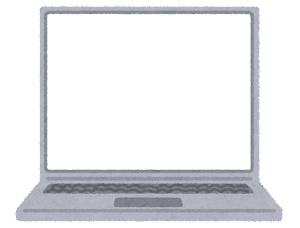 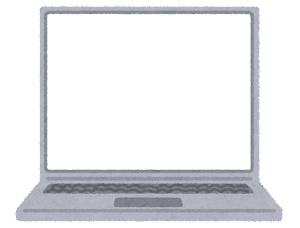 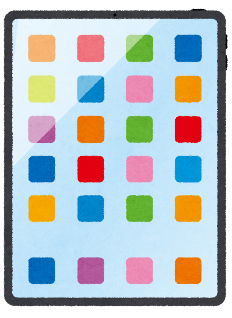 ▶要注意　　　✅ Wi-Fi　　　　SSIDと暗号化キー
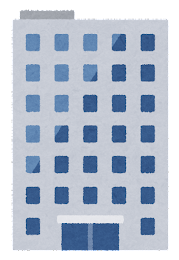 SSID暗号化キー
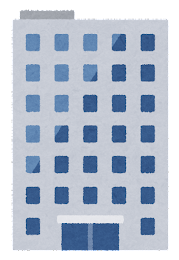 SSID暗号化キー
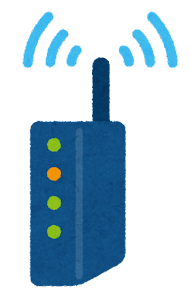 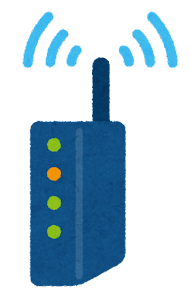 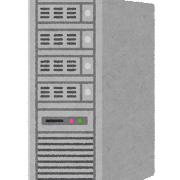 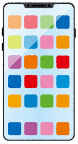 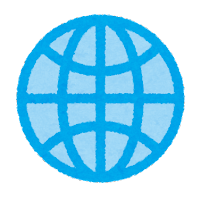 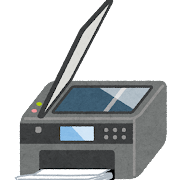 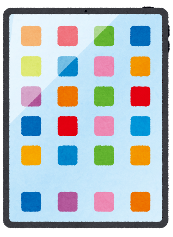 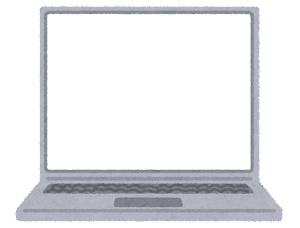 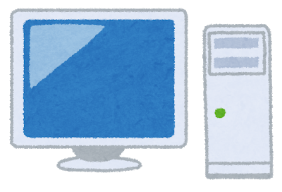 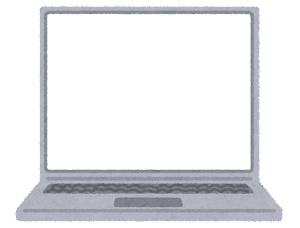 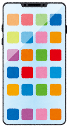 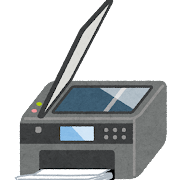 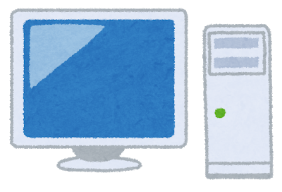 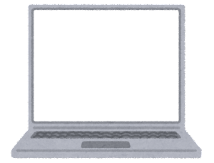 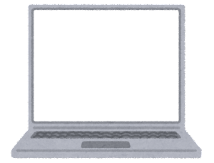 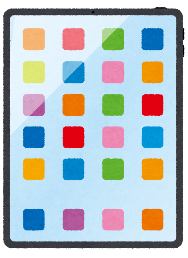 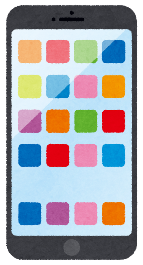 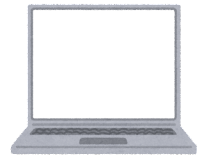 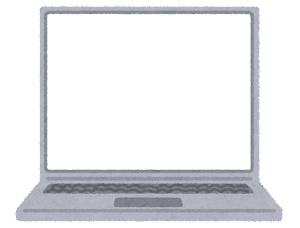 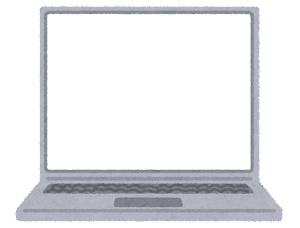 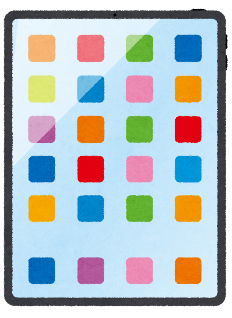 ▶公衆Wi-Fiの　気をつけること
●部外者の、ＬＡＮへのうっかり接続

●パケットの異常利用●退職者のＬＡＮ参入
●共有フォルダ盗み見

●個人情報漏洩●サイバー攻撃
▶社内Wi-Fiの
　気をつけること
考えなくてはいけないポイント
🔶導入コスト
　　・ハードウェア
　　・通信料
　　・仕事の場所
考えなくてはいけないポイント
🔶セキュリティ対策
　　・公衆Wi-Fi対策
　　・クラウド対策
　　・パスワード対策
考えなくてはいけないポイント
🔶トラブル対策（ハードウェア編）
機械が故障したら、、、、
考えなくてはいけないポイント
🔶トラブル対策（情報漏洩編）
データが漏洩したら、、、、⇒2022年４月
改正個人情報保護法
考えなくてはいけないポイント
🔶社内システムのスマート化
　　
　　●既存のシステム、データの利用方法の検討

　　●スマート化に伴う約束事、ルール化
🔷スマート◎◎
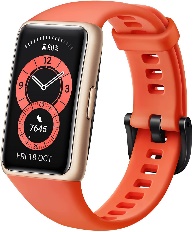 最後に・・・・
🔶国の政策
　　　　●ＤＸ　　

　　　　　　　　　　　●デジタル庁　　
●プログラミング教育　　　　　　　　　●情報教育　　・・・・